Freud and Personality
Topics for today
Freud’s personality structure
Psychoanalytic perspective: How Personality Develops
Psychosexual Stages
Defense mechanisms
The Personality Structure: The Iceberg
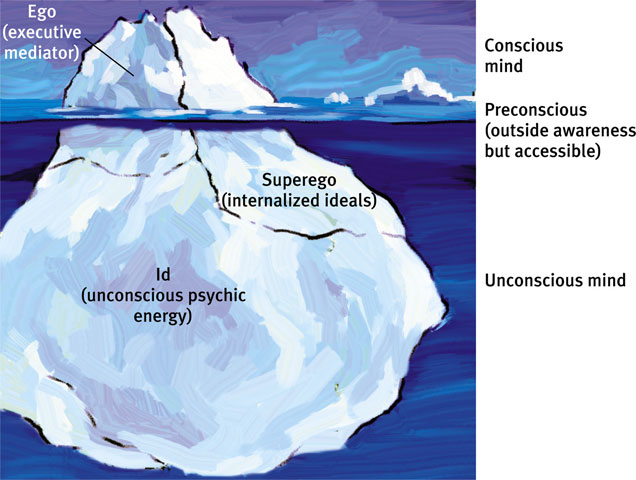 Personality Development: Psychosexual Stages
Erogenous zone is focus of sexual energy for each stage
Inability to deal w/unconscious conflict creates fixation
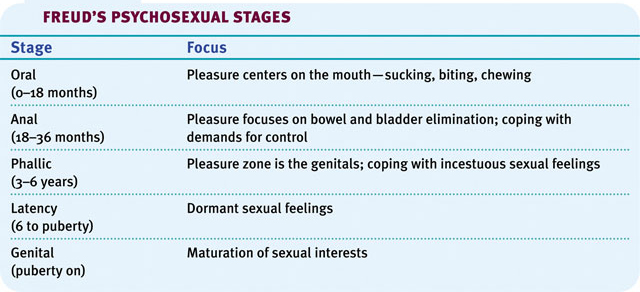 Defense Mechanisms
DMs = protection from unconscious anxiety
Repression = basis of all defense mechanisms
Practice
Come up with an example (that we haven’t talked about and isn’t mentioned in the textbook) for each defense mechanism.